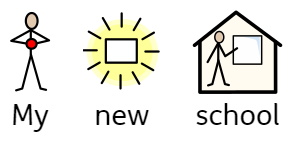 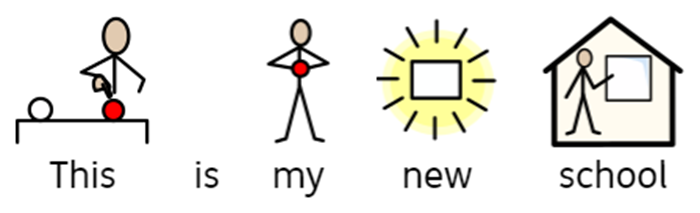 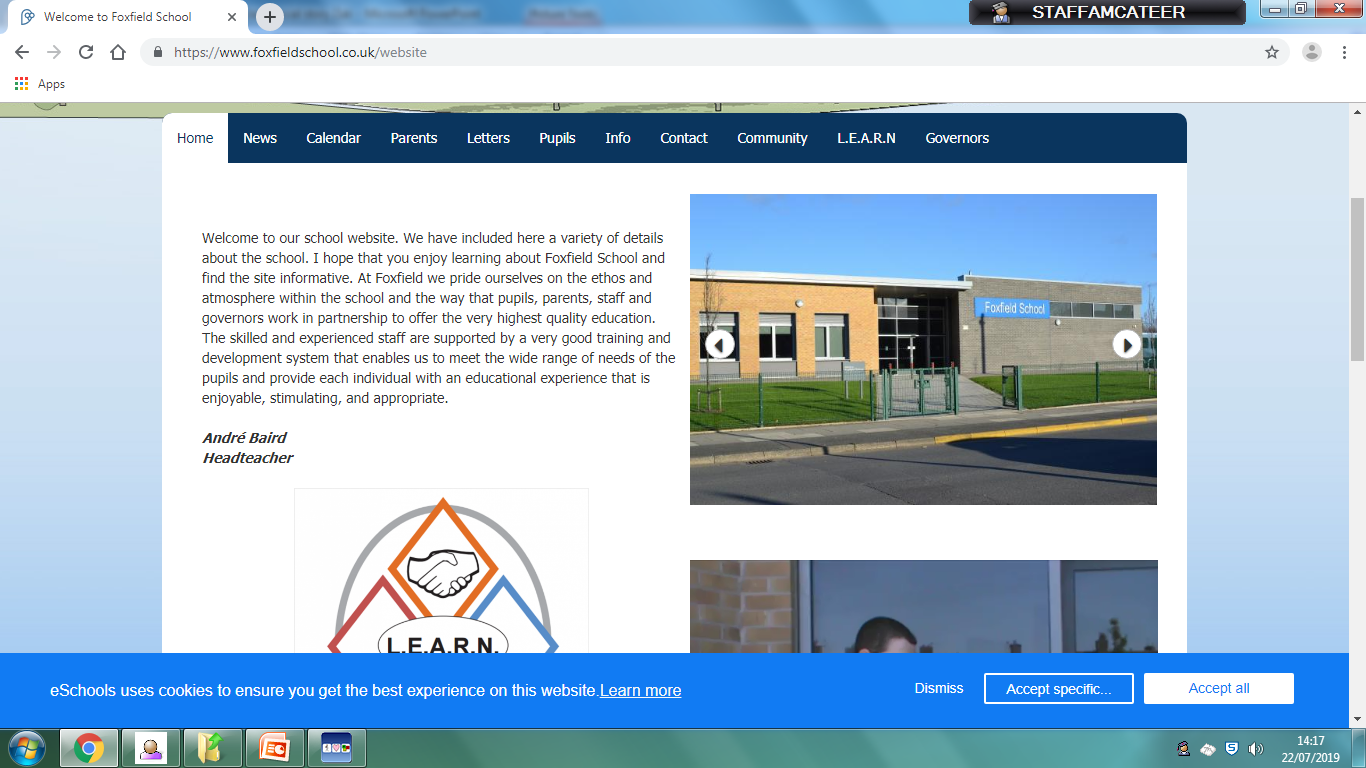 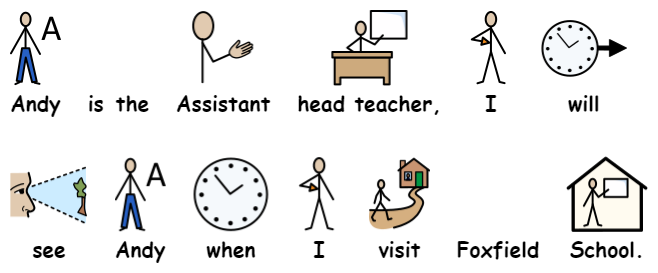 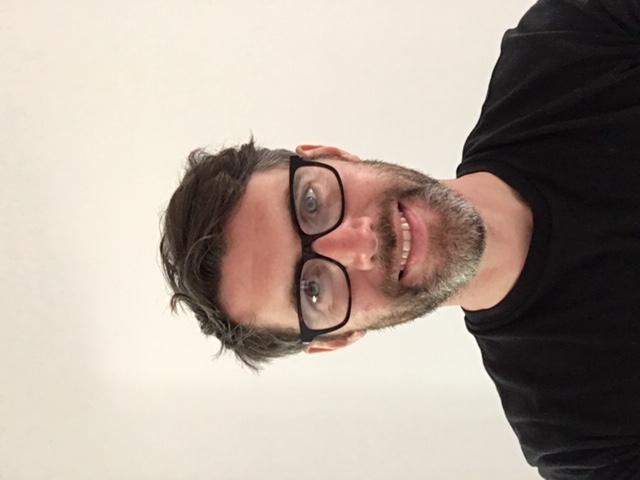 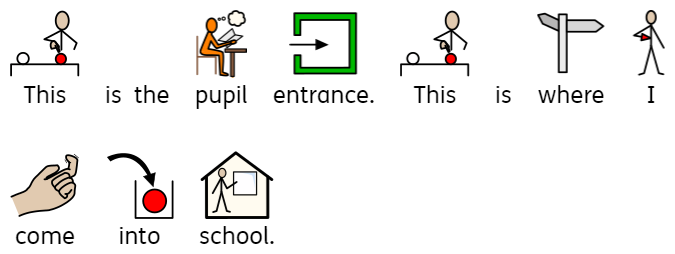 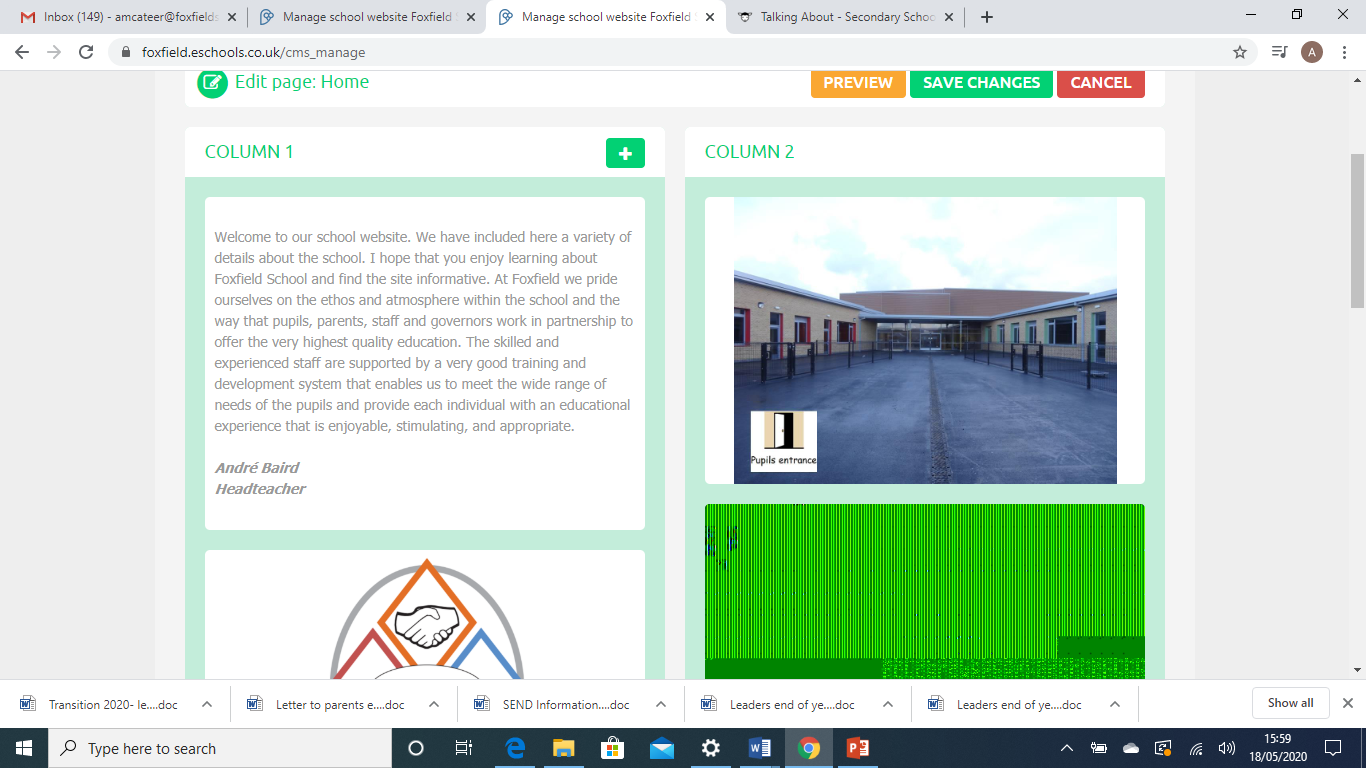 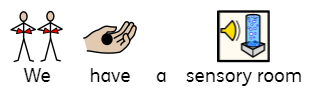 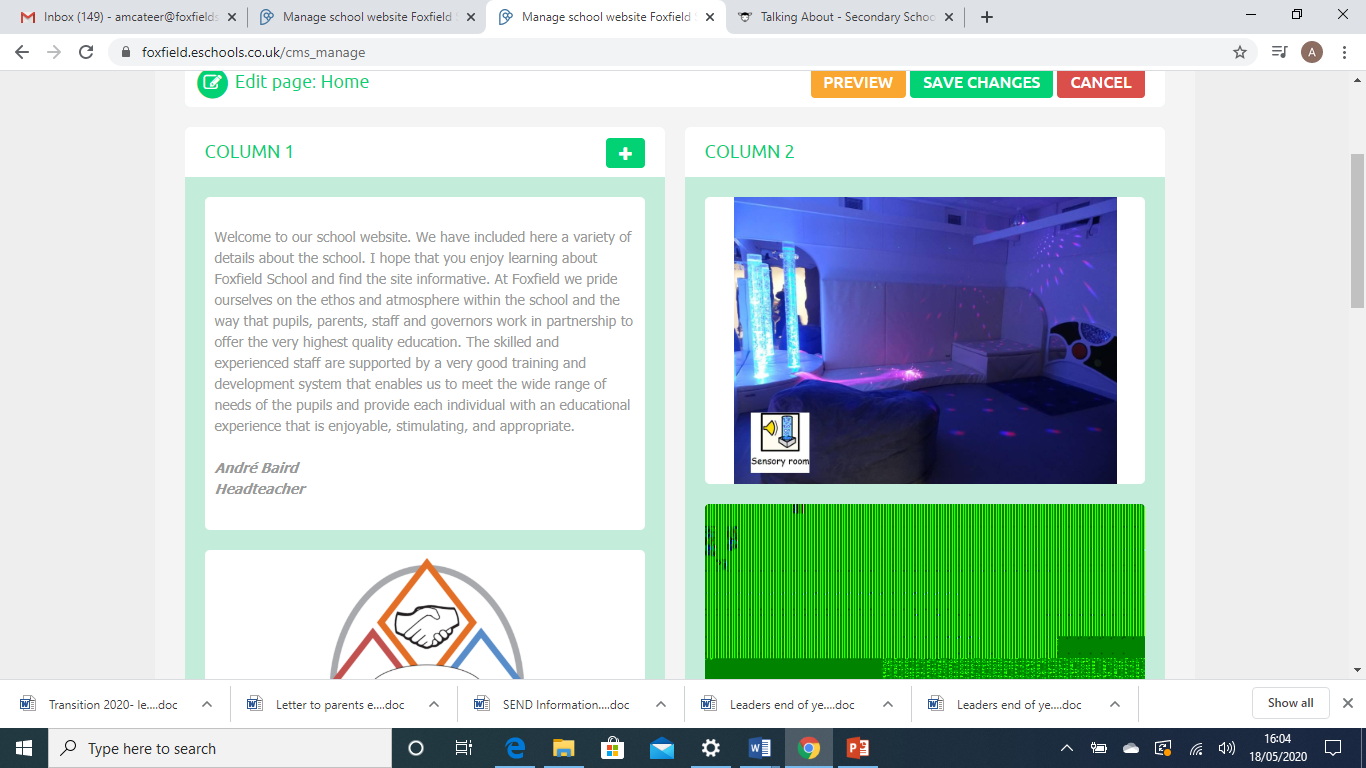 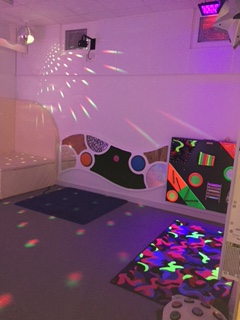 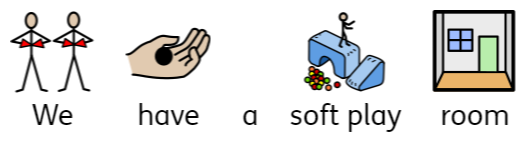 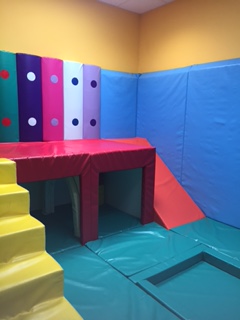 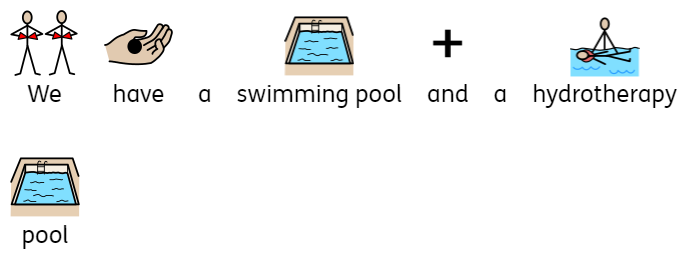 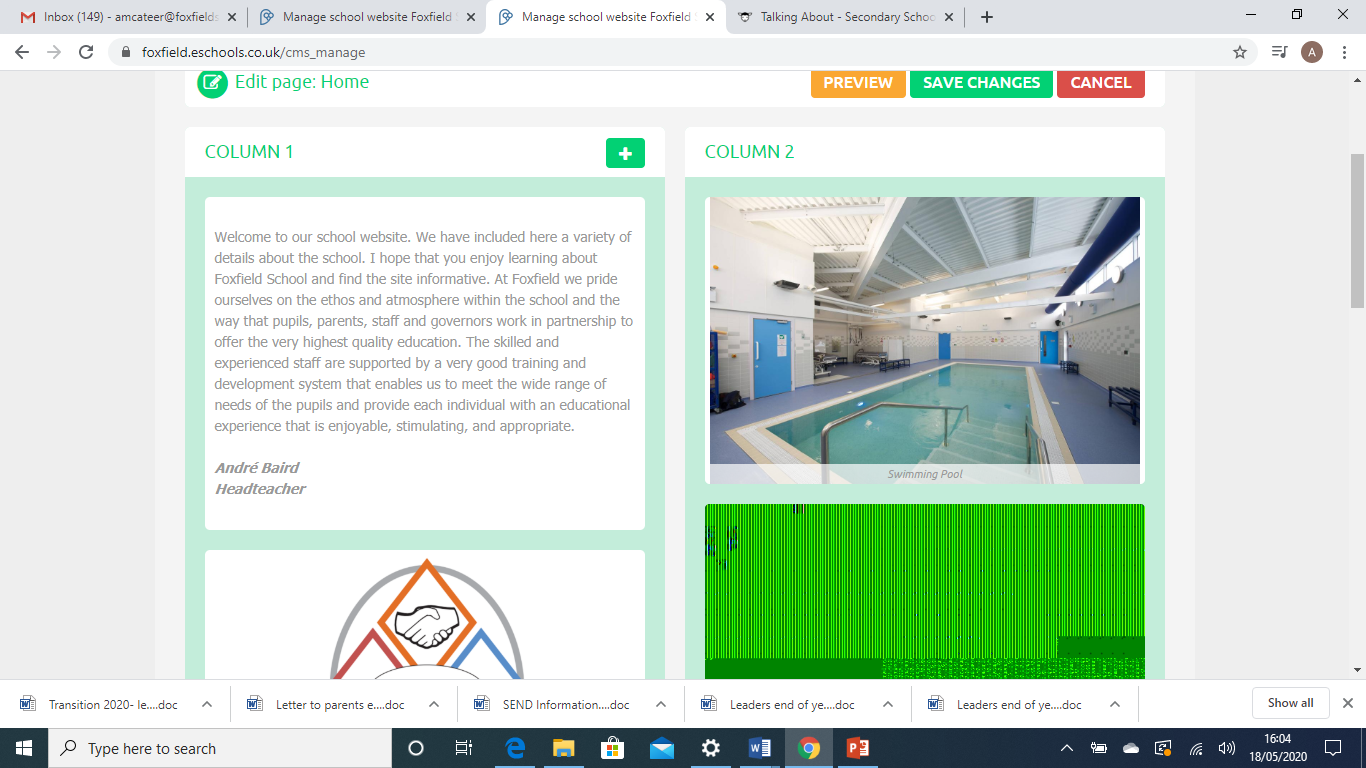 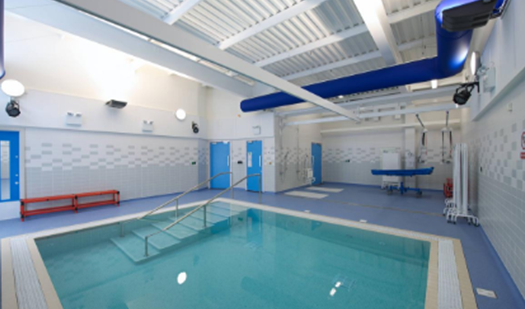 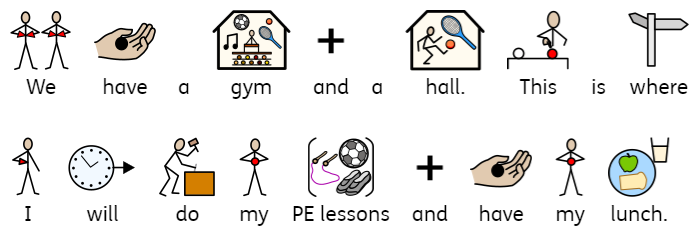 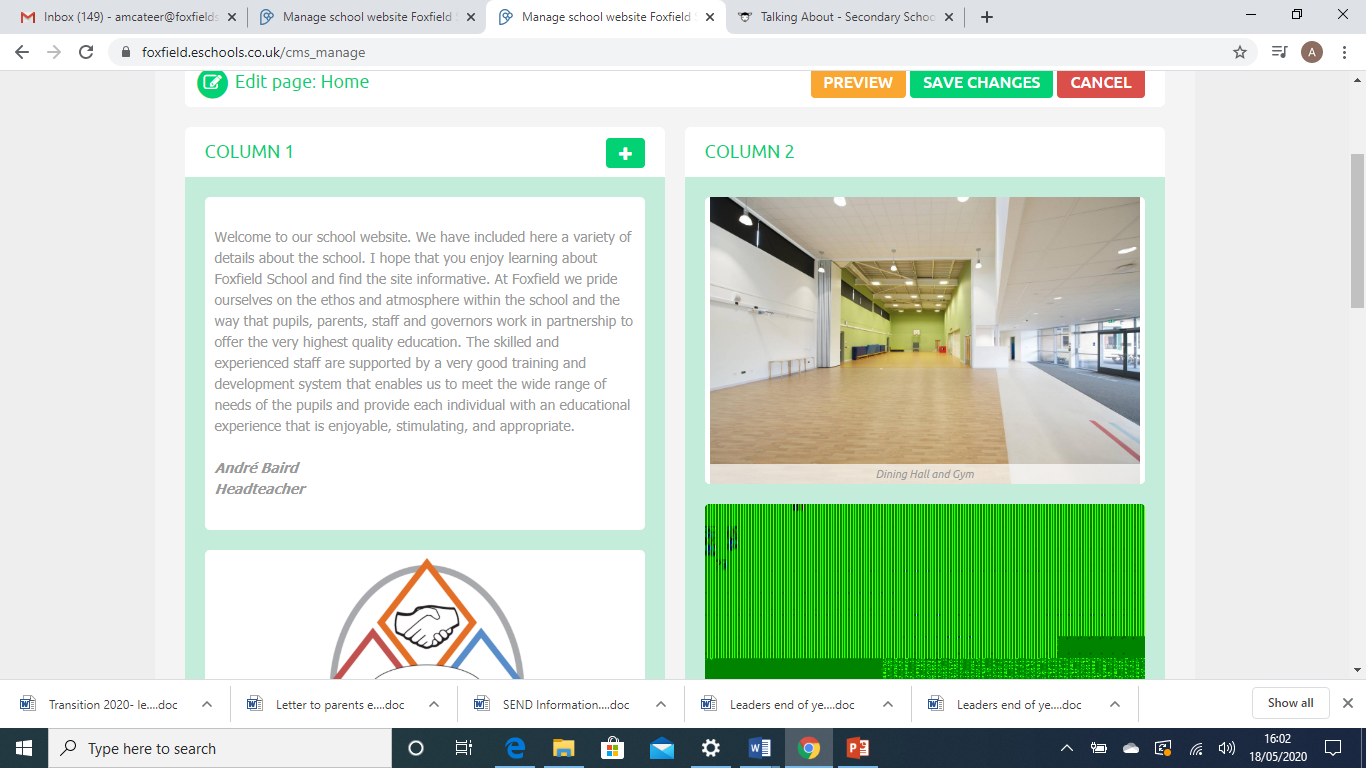 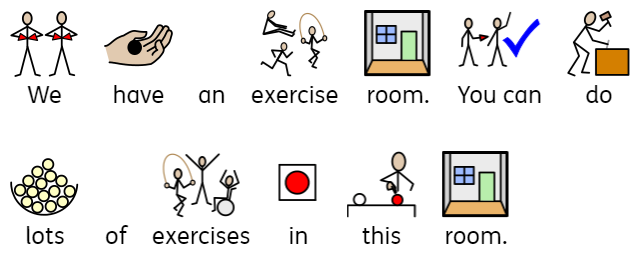 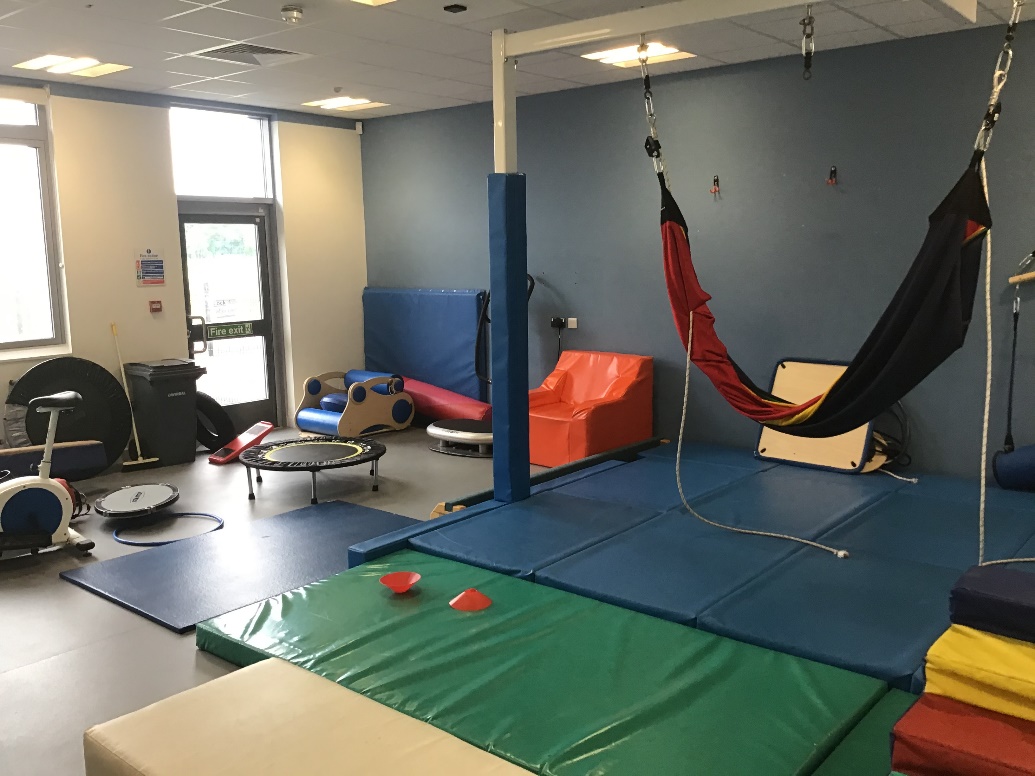 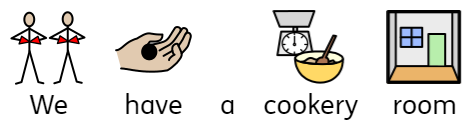 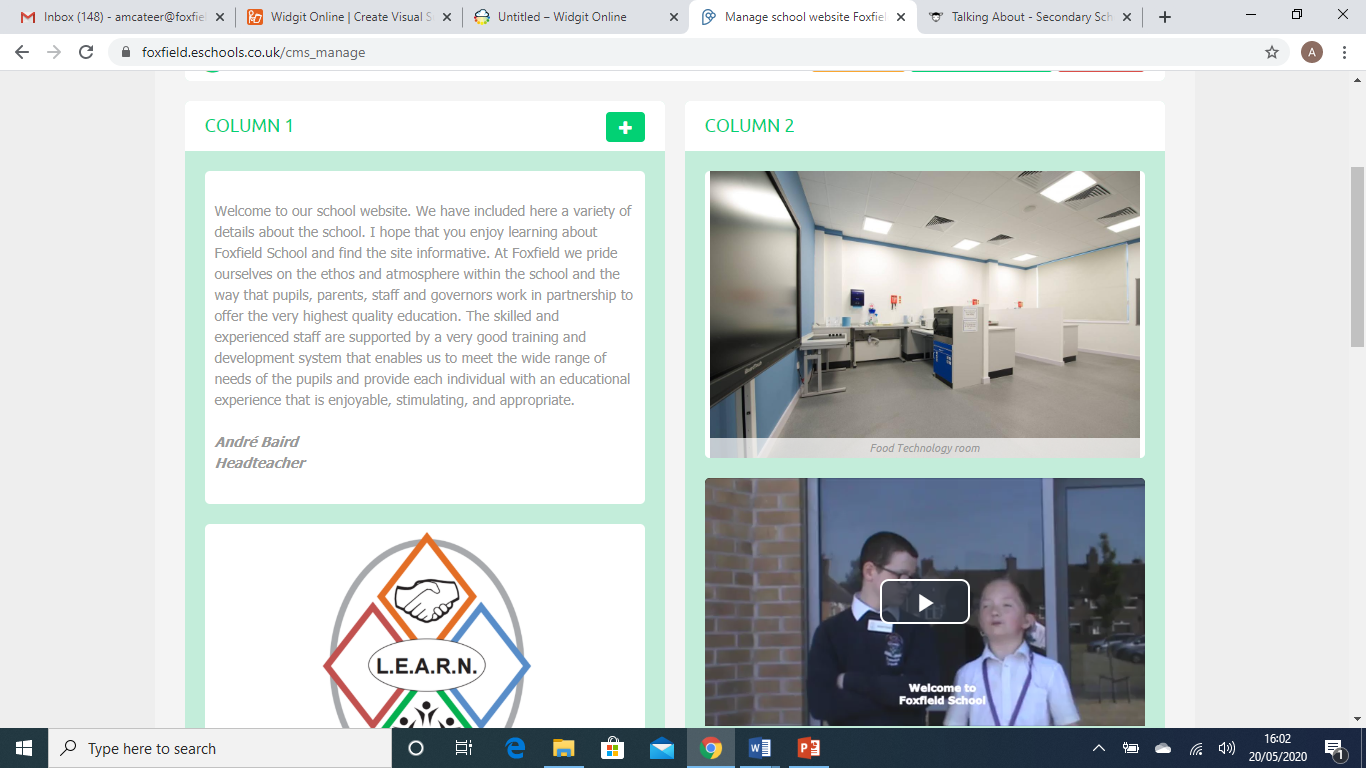 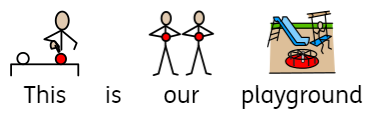 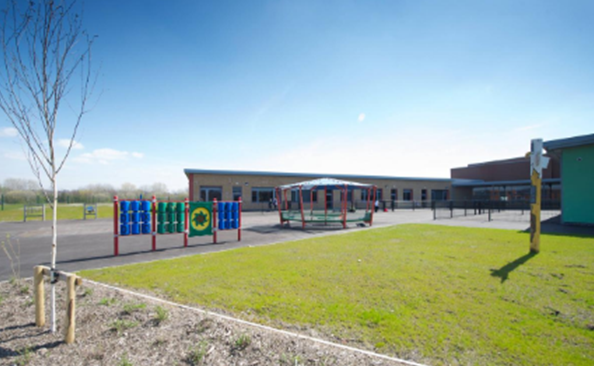 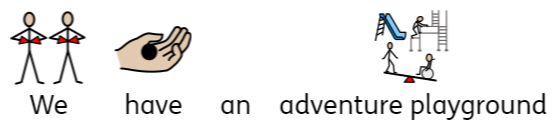 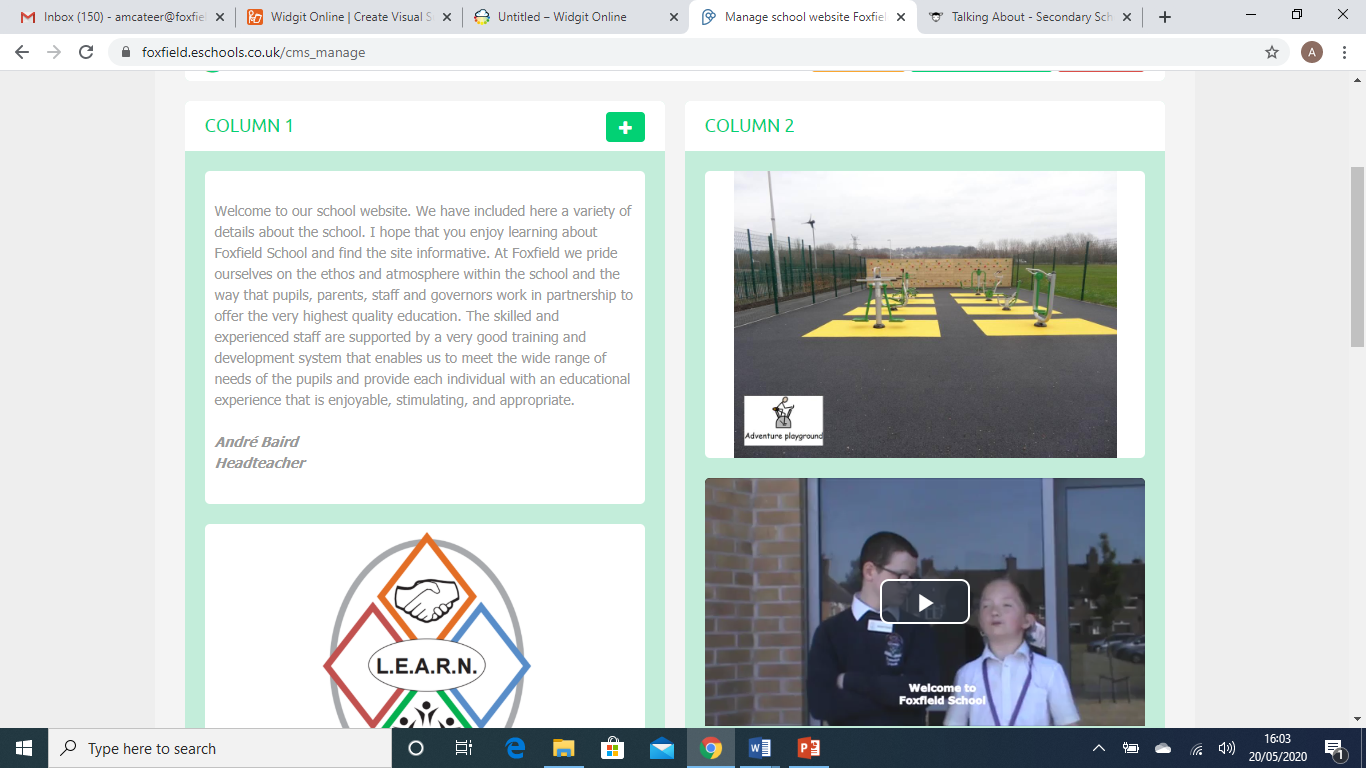 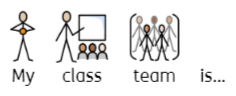 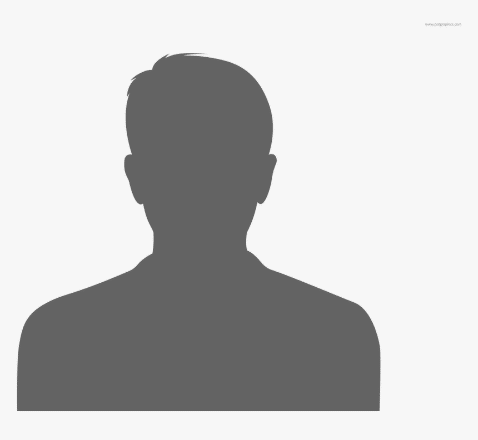 Molly (Teacher)
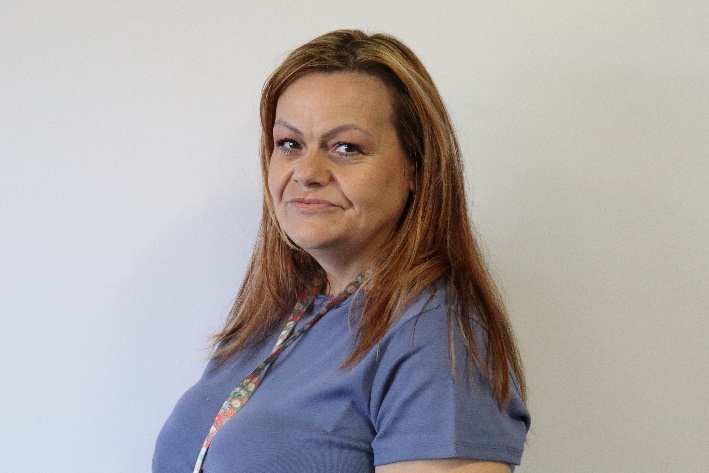 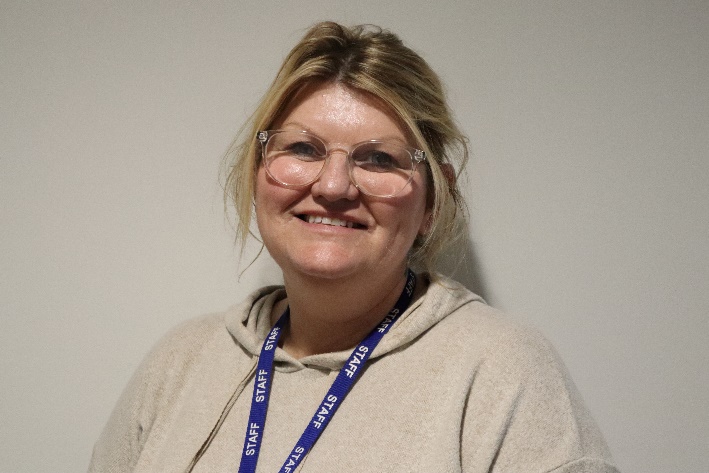 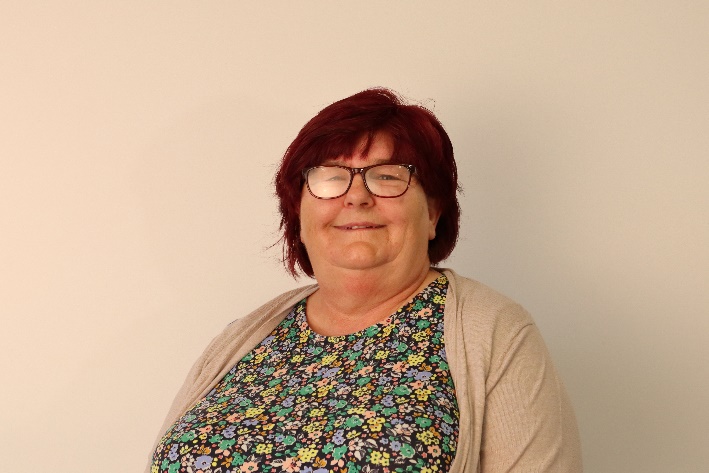 Wendy (TA)
Louise (TA)
Nikki (TA3)
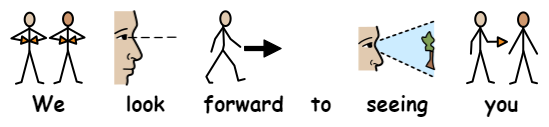